Creation vs Science
Who taught the first humans?
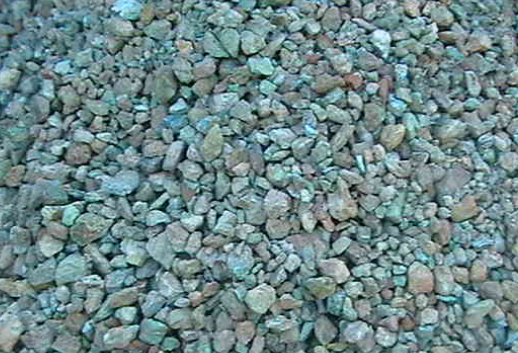 Who taught the first humans?
Why are these rocks important?
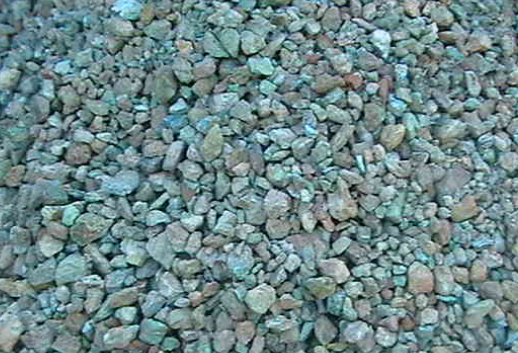 Who taught the first humans?
Raw Copper
To smelt the copper
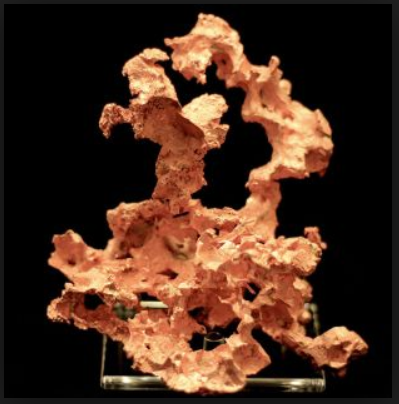 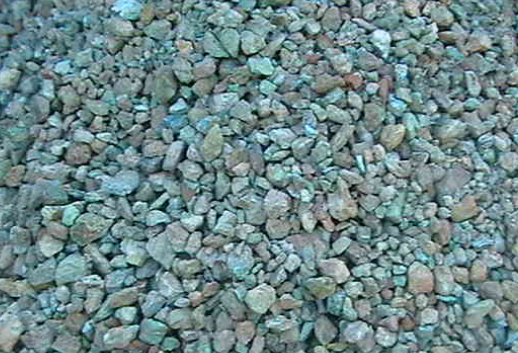 Rocks ground into powder
Placed into fire
Heated to 1983°F 
Then you get shapes
What would life look like without a teacher?
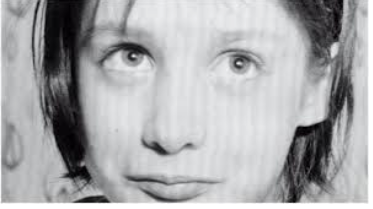 What would life look like without a teacher?
1970 Genie Wiley
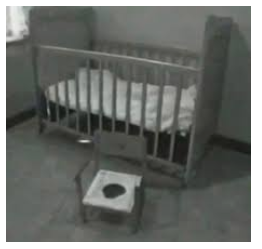 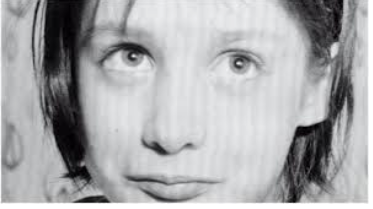 What would life look like without a teacher?
1970 Genie Wiley 
Unable to perform at normal standards
Progress was made with treatment 
She started to form basic communication and social skills 
But the team of physicians gave up and she quickly returned to the state she was in before treatment
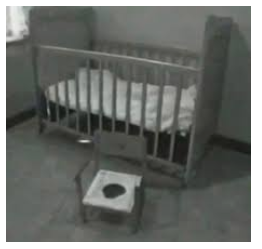 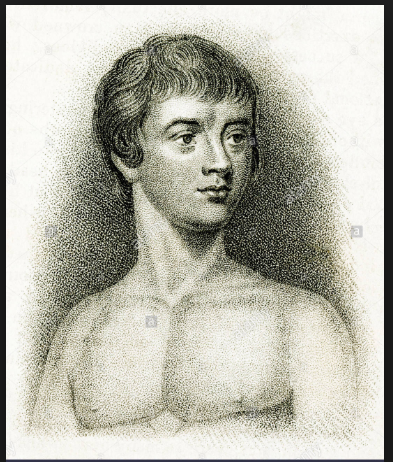 What would life look like without a teacher?
1800 Victor of Aveyron
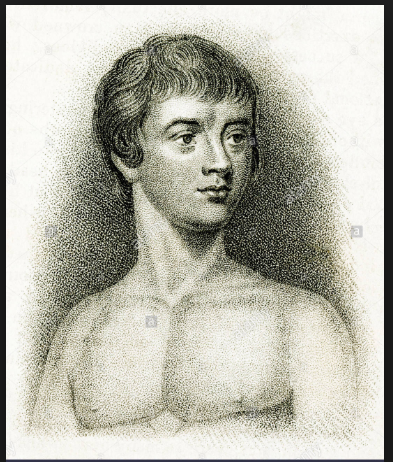 What would life look like without a teacher?
1800 Victor of Aveyron
Lived in the woods most of his life 
Had no communication or social skills
Progress was made but came to a standstill 
Physician abandon him to an adoptee
Without a community to teach us we could not have evolved.
Questions/Comments
Evolutionist believe religion is a “By-Product”
What is a by-product?
A secondary result, unintended but inevitably produced in doing or producing something else
Evolutionist “by-product” teaching on the origin of religion
Religion is a by-product of dealing with death
Religion is a by-product of communal living
Religion is a by-product of an attempt to fill in gaps
Is religion a by-product of death?
Dr. Andy Thomson’s cat
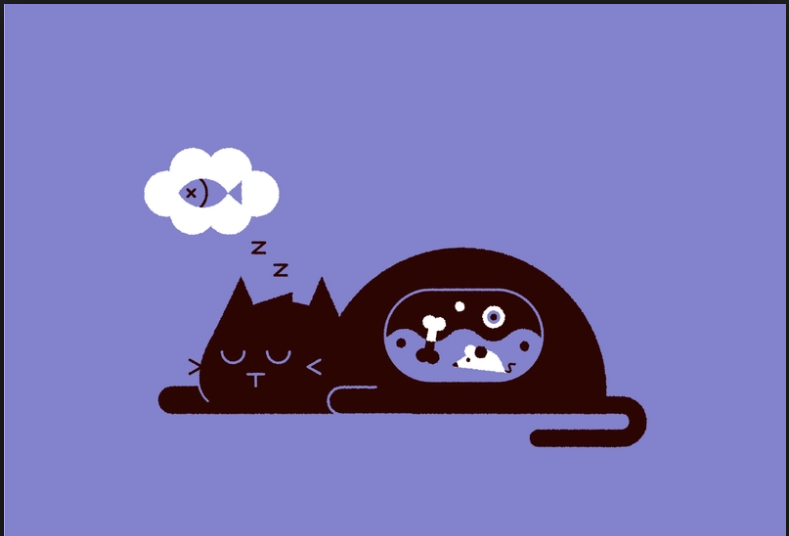 Is religion a by-product of death?
What does the mouse need?
What is the mouse thinking?
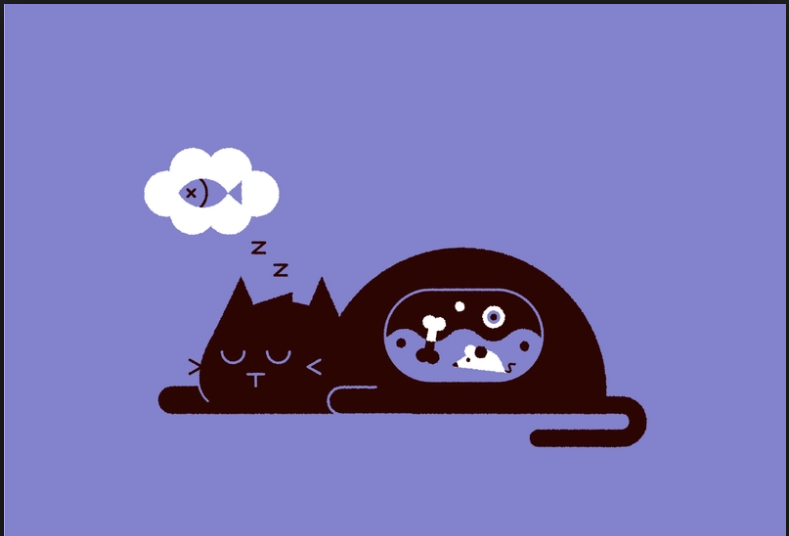 Is religion a by-product of death?
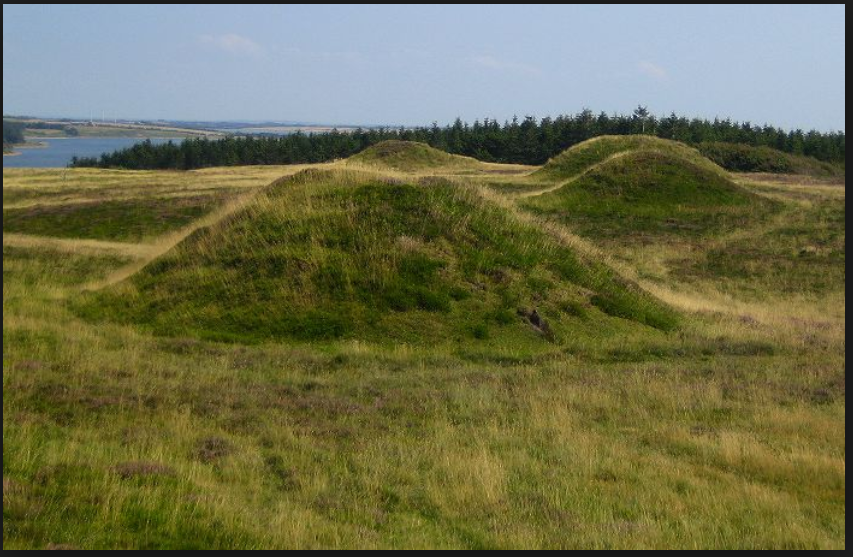 Why we respectfully bury our dead
Is religion a by-product of death?
Gen 4: 9-10
9And the LORD said to Cain, “Where is your brother Abel?” “I do not know!” he answered. “Am I my brother’s keeper?” 
10“What have you done?” replied the LORD. “The voice of your brother’s blood cries out to Me from the ground.
Is religion a by-product of death?
No 
Our understanding that death isn’t the end, was taught to us from the beginning
Evolutionist “by-product” teaching on the origin of religion
Questions/Comments
Evolutionist “by-product” teaching on the origin of religion
Religion is a by-product of dealing with death
Religion is a by-product of communal living
Is religion a by-product of communal living?
Kinship or Brotherhood
Rules must be established to sort out and punish cheaters, without overthrowing the Lawmaker
Kinship or Brotherhood
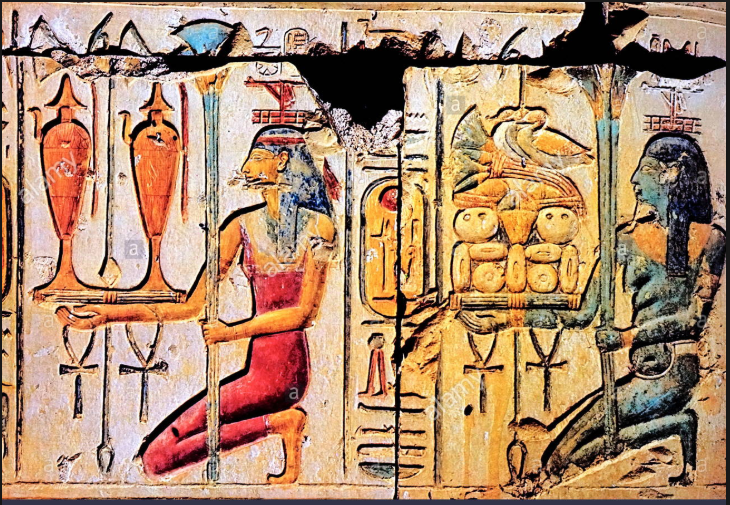 Requires an offering or sacrifice
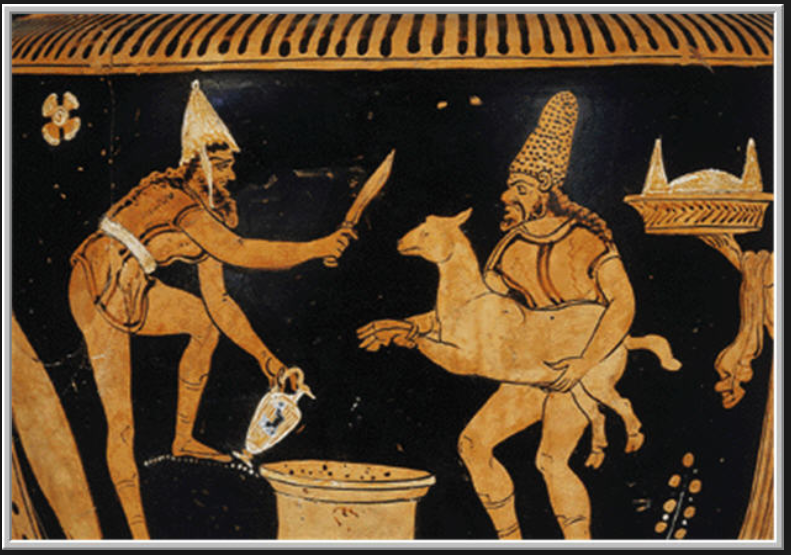 Rules must be followed to punish cheaters
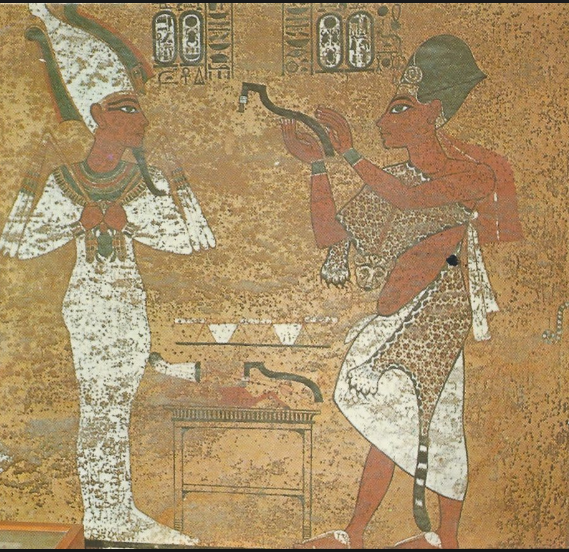 Its easier for lawmakers to use the voice of a higher power
Is religion a by-product of Kinship or Brotherhood?
Gen 4:3-4
3In the course of time Cain brought to the LORD an offering of the fruit of the ground, 
4and Abel also brought of the firstborn of his flock and of their fat portions. And the LORD had regard for Abel and his offering,
Is religion a by-product of ruling without consequences?
Gen 3:11-12
11He said, “Who told you that you were naked? Have you eaten of the tree of which I commanded you not to eat?” 
12The man said, “The woman whom you gave to be with me, she gave me fruit of the tree, and I ate.”
Is religion a by-product of ruling without consequences?
No
Deviation comes after the Tower of Babel. Men set out to become their own gods and used original practices to shape their social structures.
Evolutionist “by-product” teaching on the origin of religion
Questions/Comments
Evolutionist “by-product” teaching on the origin of religion
Religion is a by-product of dealing with death
Religion is a by-product of communal living
Religion is a by-product of an attempt to fill in gaps